PENGELOLAAN JABATAN AKADEMIK DOSENUNIVERSITAS MUHAMMADIYAH JAKARTA
Bagian Sumber Daya Insani 
Universitas Muhammadiyah Jakarta
Profil Jabatan Akademik DosenUniversitas Muhammadiyah Jakarta
Data Pengusulan JAD 3 Tahun Terakhir
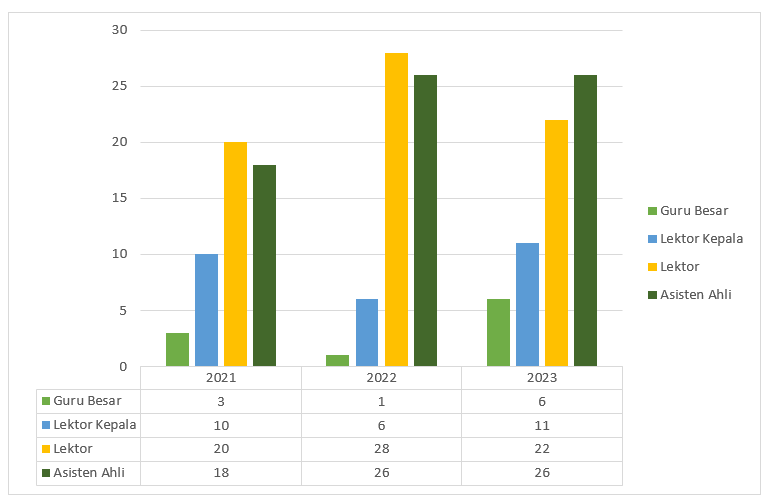 Renstra Universitas : JAD
Jabatan Akademik Dosen : 1 Program Studi memiliki 1 Guru Besar
Home
Program Kerja Bagian Karir Dosen
Pemetaan Dosen (Bidang Ilmu; Formasi Jabatan Akademik)
Jabatan Akademik Dosen 
Pangkat Golongan Dosen
Sertifikasi Dosen
Studi Lanjut
Home
Program Bagian Karir : JAD
Sosialisasi Informasi dan Peraturan
Pelatihan Admin Fakultas
Pembentukan Komite Integritas Akademik
Klinik Jabatan Akademik
Pendampingan pengisian data ELKITE
Pendampingan Update data SISTER Dosen
Pendampingan Update data SINTA
Pengelolaan Arsip yang baik (Digitalisasi; Repositori)
Home
Kendala yang dihadapi Pengusulan JAD melalui SISTER
Profil Dosen : Data jabatan Akademik, Pangkat/Golongan terakhir, Serdos (Jabatan Akademik Dosen sd. Akhir)
Portofolio penelitian : Artikel syarat khusus
Waktu terbatas (masukan)
Home
Terimakasih atas perhatiannya….
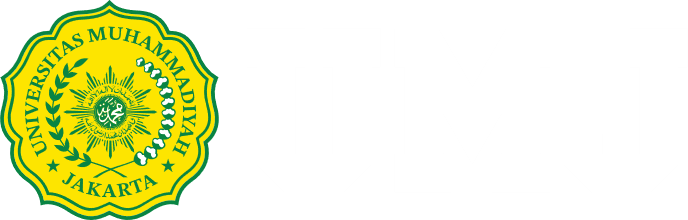